What is the total when multiplied?
Calculate and write your answer as an improper fraction.

                      -             =
×
Four
One
Write a calculation to represent the image below.
Jerry uses the bar model to calculate
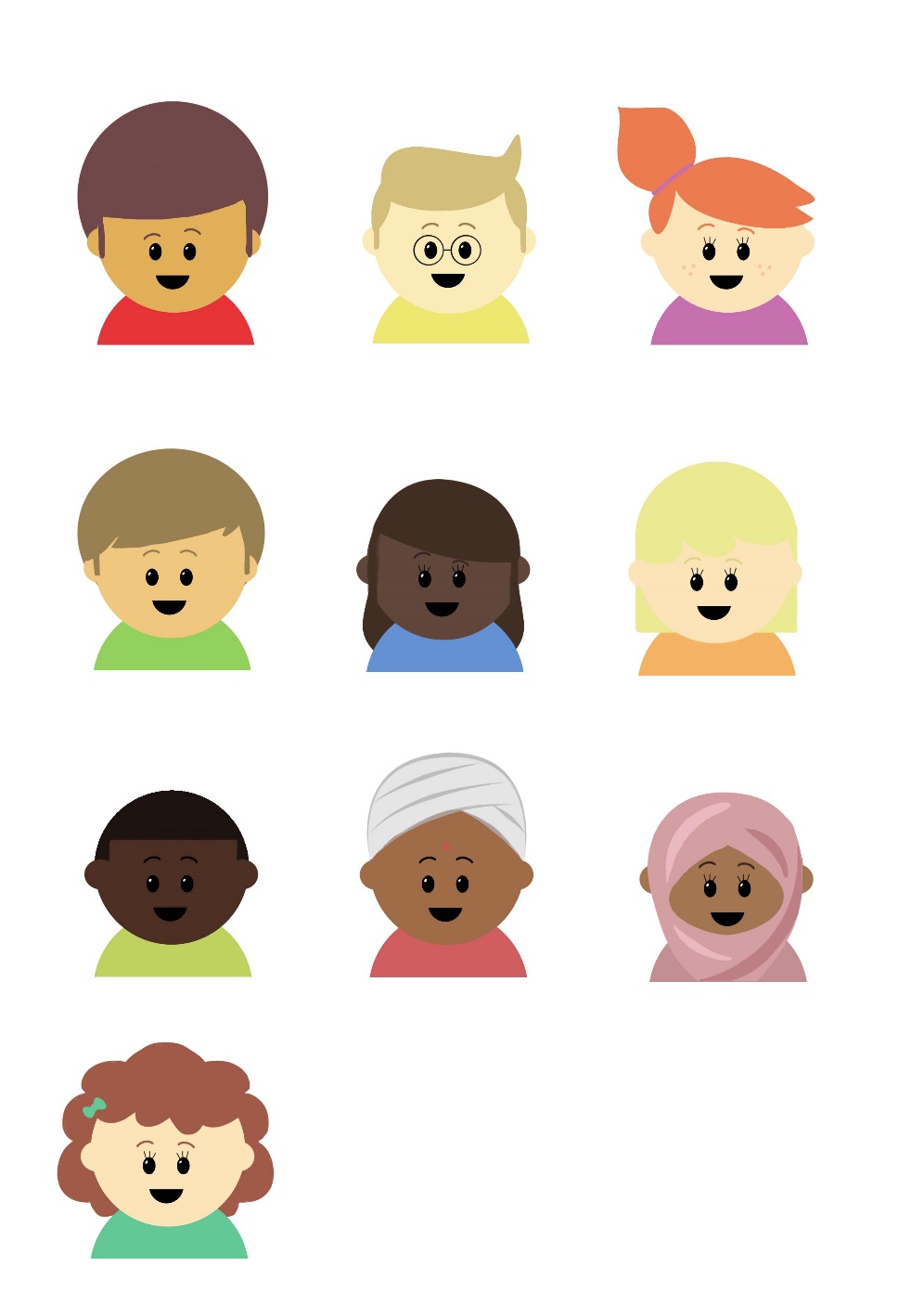 Two
Calculate
=
×   4
Three
Is Jerry correct?
Explain your reasoning!
3  ×
Five
Wednesday
©Deepening Understanding LTD 2021
Four
One
D - Jerry is incorrect.

A - He has multiplied the denominator and the numerator.

B -
1  -          =
Two
=            or  2
×   4
or 2
Three
Five
©Deepening Understanding LTD 2021
Aim
To be able to multiply non unit fractions by an integer
Multiply Non-Unit Fractions by an Integer
Match the calculation to the correct model that represents it and then complete the calculation.
310
310
310
310
310
310
315
315
115
115
115
115
115
115
29
29
15
15
15
15
15
15
15
15
15
15
0
1
610
35
310
=
2 ×      =
49
29
× 2 =
615
25
315
=
× 2 =
105
25
2
=
5 ×      =
Multiply Non-Unit Fractions by an Integer
Complete these calculations. Simplify your answer where possible.
212
38
1620
1216
812
68
23
45
34
34
4 ×    =
× 2 =
=
=
=
=
416
420
× 3 =
4 ×    =
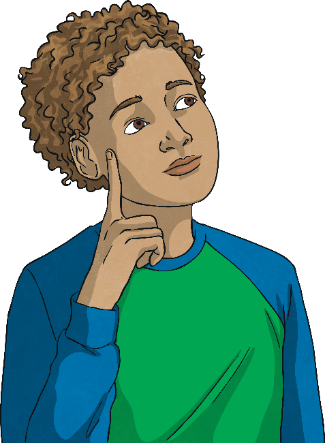 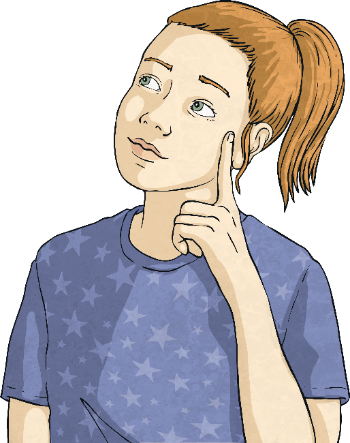 Multiply Non-Unit Fractions by an Integer
True or false? Prove it!
315
1230
315
1215
1230
615
1215
615
× 4 =
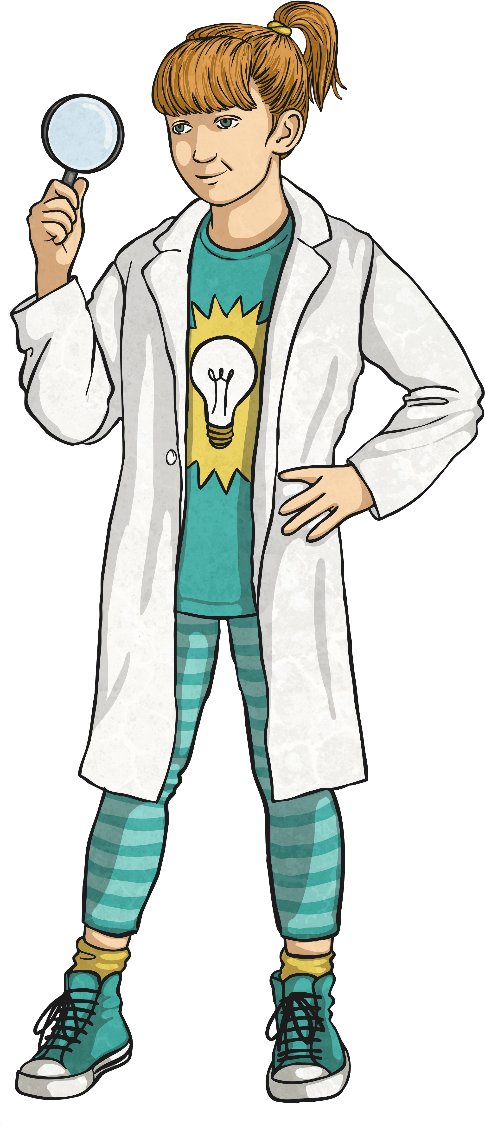 × 4 =
=
>
False
1620
810
810
610
220
210
× 8 >
× 3
=
>
True
1620
810
810
910
420
310
× 4 <
× 3
=
<
True
28
68
416
28
68
28
28
216
× 3 <
× 2
× 3 =
=
>
False
Multiply Non-Unit Fractions by an Integer
Harley is having a pizza party for his birthday with 3 friends. They make 1 pizza and cut it into 15 slices. They each eat     of a pizza.
315
How many slices have they eaten altogether? How many slices are left over?
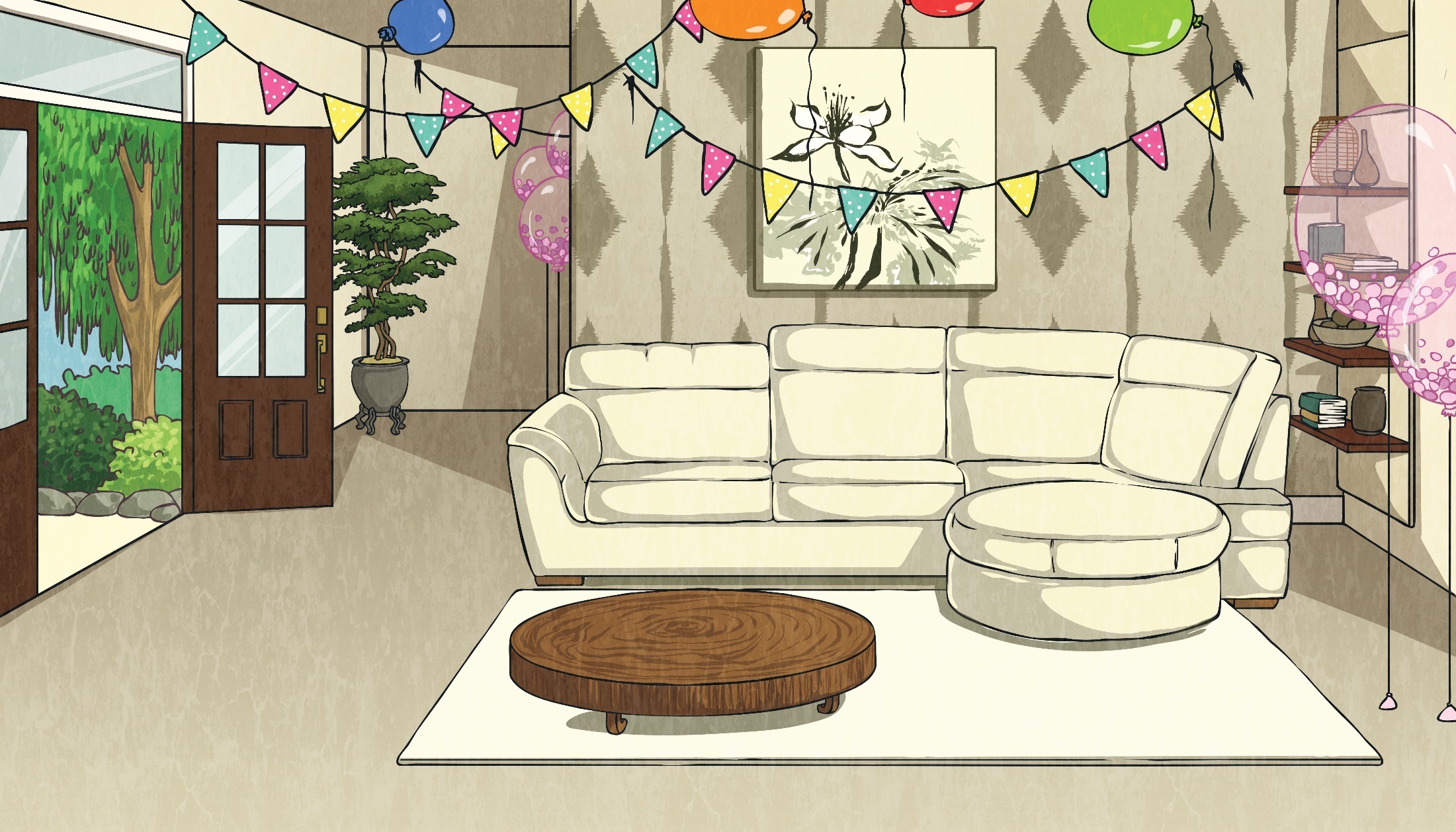 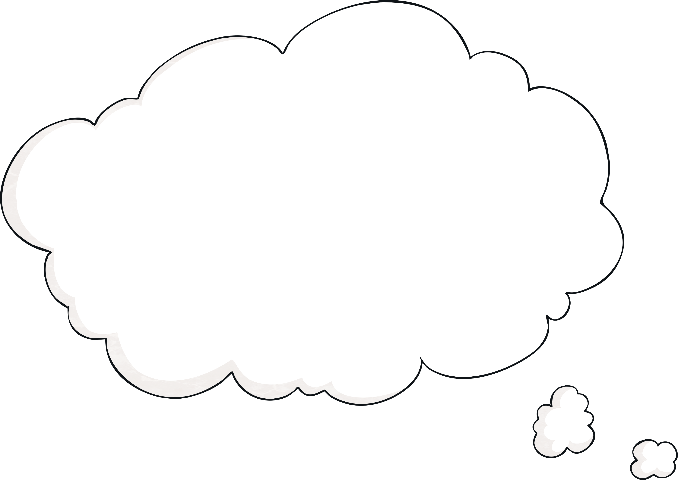 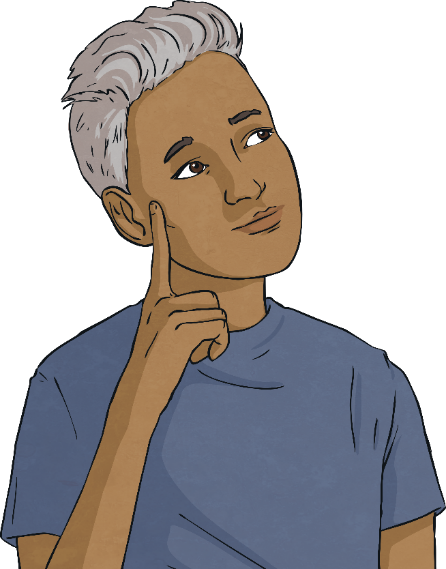 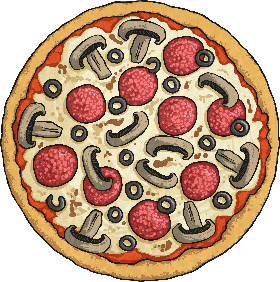 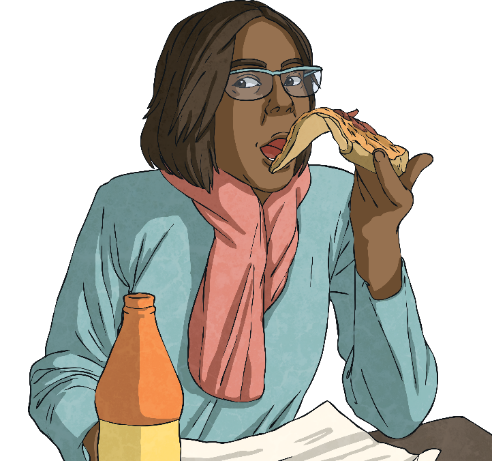 315
1215
× 4 =
12 slices eaten
3 slices left over
Multiply Non-Unit Fractions by an Integer
Find 3 possible solutions where the product is less than 1.
3
×     =
15
Possible answers include:
315
315
25
615
915
45
1215
25
35
× 2 =
× 3 =
× 2 =
=
=
=
Multiply Non-Unit Fractions by an Integer
Now find 3 possible solutions where the product is greater than 1but less than 2.
3
1
×     =
15
Possible answers include:
315
1815
315
315
2115
615
35
95
2715
1215
1
1
1
× 6 =
=
× 7 =
=
× 3 =
=
=
Multiply Non-Unit Fractions by an Integer
Sofia multiplies a non-unit fraction by an integer.
The fraction has a denominator which is a multiple of 6.
The product is greater than 1 but less than 2. 
The integer is a factor of 15.
What could the calculation be? Find 4 possibilities. Remember to simplify the product where possible.
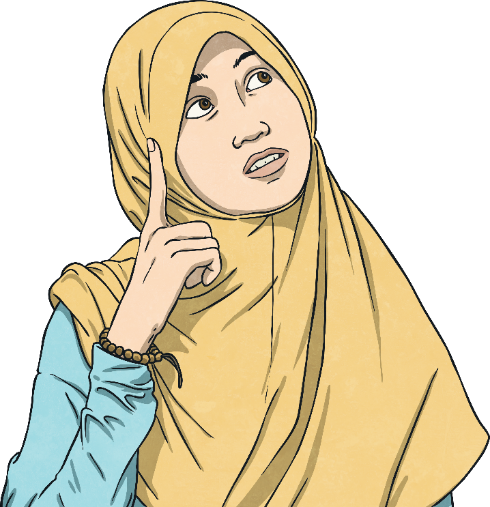 Possible answers include:
718
412
26
26
2012
106
106
2118
318
812
46
46
16
23
23
23
× 5 =
× 5 =
× 3 =
× 5 =
=
=
=
=
1
1
1
1
=
=
=
=
1
1
1
1